sein i nutid
flertal
ental
=
=
singularis
pluralis
bin
bist
ist
ich
du
er/sie/es
pause
wir
ihr
sie/sie
sind
seid
sind
www.trine-evald.dk
Note til pausen
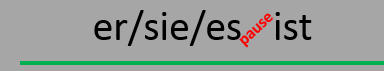 Jeg lærer mine elever at lægge en kort pause ind mellem es og ist, da jeg gennem tiden har oplevet MANGE elever som: - glemmer ist helt
- tager es og ist med hver gang: fx er/sie/es/ist war

Det er hulens svært at aflære det, mod at lægge pausen ind fra starten.
Forslag til spørgsmål
Hvad betyder ”ich bin”?
Hvad hedder ental på latin
Hvad betyder ordet pluralis
Hvilken person er ”ich bin”?
Hvordan siger du ”Jeg er glad”?
Opgaver til hver elev: 
Sig remsen
Svar på et spørgsmål
flertal
ental
=
=
pluralis
bin

ist
ich
du
er/sie/es
pause
wir
ihr
sie/sie
sind
seid
sind
www.trine-evald.dk
Opgaver til hver elev: 
Sig remsen
Svar på et spørgsmål
flertal
ental
=
=
singularis
bin
bist
ich
du
er/sie/es
pause
wir
ihr
sie/sie
sind
seid
sind
www.trine-evald.dk
Opgaver til hver elev: 
Sig remsen
Svar på et spørgsmål
ental
=
=
singularis
pluralis
bist
ist
ich
du
er/sie/es
pause
wir
ihr
sie/sie
sind
seid
sind
www.trine-evald.dk
Opgaver til hver elev: 
Sig remsen
Svar på et spørgsmål
flertal
=
=
singularis
pluralis
bin
bist
ist
ich
du
er/sie/es
pause
wir
ihr
sie/sie
sind

sind
www.trine-evald.dk
Opgaver til hver elev: 
Sig remsen
Svar på et spørgsmål
flertal
ental
=
=
pluralis
bin
bist
ist
ich
du
er/sie/es
pause
wir
ihr
sie/sie
seid
sind
www.trine-evald.dk
Opgaver til hver elev: 
Sig remsen
Svar på et spørgsmål
ental
=
=
singularis
pluralis
bin
bist
ist
ich
du
er/sie/es
pause
wir
ihr
sie/sie
sind
seid
www.trine-evald.dk
Opgaver til hver elev: 
Sig remsen
Svar på et spørgsmål
flertal
ental
=
=
singularis
bin
bist
ist
ich
du
er/sie/es
pause
wir
ihr
sie/sie
sind

sind
www.trine-evald.dk
Opgaver til hver elev: 
Sig remsen
Svar på et spørgsmål
flertal
ental
=
=
pluralis
bist
ist
ich
du
er/sie/es
pause
wir
ihr
sie/sie
sind
seid
sind
www.trine-evald.dk
Opgaver til hver elev: 
Sig remsen
Svar på et spørgsmål
flertal
=
=
singularis
pluralis
bin

ist
ich
du
er/sie/es
pause
wir
ihr
sie/sie
sind
seid
sind
www.trine-evald.dk
Opgaver til hver elev: 
Sig remsen
Svar på et spørgsmål
ental
=
=
singularis
pluralis
bin
bist
ich
du
er/sie/es
pause
wir
ihr
sie/sie
sind
seid
sind
www.trine-evald.dk
Opgaver til hver elev: 
Sig remsen
Svar på et spørgsmål
ental
=
=
singularis
pluralis
bist
ist
ich
du
er/sie/es
pause
wir
ihr
sie/sie
sind
seid
sind
www.trine-evald.dk
Opgaver til hver elev: 
Sig remsen
Svar på et spørgsmål
flertal
ental
=
=
pluralis
bin
bist
ist
ich
du
er/sie/es
pause
wir
ihr
sie/sie
seid
sind
www.trine-evald.dk
Opgaver til hver elev: 
Sig remsen
Svar på et spørgsmål
flertal
ental
=
=
singularis
bin
bist
ist
ich
du
er/sie/es
pause
wir
ihr
sie/sie
seid
sind
www.trine-evald.dk
Opgaver til hver elev: 
Sig remsen
Svar på et spørgsmål
flertal
=
=
singularis
pluralis
bin
bist
ist
ich
du
er/sie/es
pause
wir
ihr
sie/sie
seid
sind
www.trine-evald.dk
Opgaver til hver elev: 
Sig remsen
Svar på et spørgsmål
flertal
ental
=
=
pluralis
bin
bist
ist
ich
du
er/sie/es
pause
wir
ihr
sie/sie
sind
seid
www.trine-evald.dk
Opgaver til hver elev: 
Sig remsen
Svar på et spørgsmål
ental
=
=
singularis
pluralis
bin
bist
ist
ich
du
er/sie/es
pause
wir
ihr
sie/sie
sind

sind
www.trine-evald.dk
Opgaver til hver elev: 
Sig remsen
Svar på et spørgsmål
flertal
=
=
singularis
pluralis
bin
bist
ist
ich
du
er/sie/es
pause
wir
ihr
sie/sie
seid
sind
www.trine-evald.dk
Opgaver til hver elev: 
Sig remsen
Svar på et spørgsmål
flertal
ental
=
=
singularis
bin

ist
ich
du
er/sie/es
pause
wir
ihr
sie/sie
sind
seid
sind
www.trine-evald.dk
Opgaver til hver elev: 
Sig remsen
Svar på et spørgsmål
flertal
ental
=
=
pluralis
bist
ist
ich
du
er/sie/es
pause
wir
ihr
sie/sie
sind
seid
sind
www.trine-evald.dk
Opgaver til hver elev: 
Sig remsen
Svar på et spørgsmål
flertal
ental
=
=
singularis
bin
bist
ist
ich
du
er/sie/es
pause
wir
ihr
sie/sie
sind
seid
www.trine-evald.dk
Opgaver til hver elev: 
Sig remsen
Svar på et spørgsmål
flertal
ental
=
=
pluralis
bin

ist
ich
du
er/sie/es
pause
wir
ihr
sie/sie
sind
seid
sind
www.trine-evald.dk
Opgaver til hver elev: 
Sig remsen
Svar på et spørgsmål
flertal
ental
=
=
singularis
bin
bist
ist
ich
du
er/sie/es
pause
wir
ihr
sie/sie
seid
sind
www.trine-evald.dk
Opgaver til hver elev: 
Sig remsen
Svar på et spørgsmål
flertal
ental
=
=
singularis
bin
bist
ist
ich
du
er/sie/es
pause
wir
ihr
sie/sie
sind

sind
www.trine-evald.dk
Opgaver til hver elev: 
Sig remsen
Svar på et spørgsmål
flertal
ental
=
=
pluralis
bin

ist
ich
du
er/sie/es
pause
wir
ihr
sie/sie
sind
seid
sind
www.trine-evald.dk
Opgaver til hver elev: 
Sig remsen
Svar på et spørgsmål
flertal
ental
=
=
singularis
bin

ist
ich
du
er/sie/es
pause
wir
ihr
sie/sie
sind
seid
sind
www.trine-evald.dk
Opgaver til hver elev: 
Sig remsen
Svar på et spørgsmål
ental
=
=
singularis
pluralis
bin
bist
ich
du
er/sie/es
pause
wir
ihr
sie/sie
sind
seid
sind
www.trine-evald.dk
Opgaver til hver elev: 
Sig remsen
Svar på et spørgsmål
flertal
=
=
singularis
pluralis
bist
ist
ich
du
er/sie/es
pause
wir
ihr
sie/sie
sind
seid
sind
www.trine-evald.dk
Opgaver til hver elev: 
Sig remsen
Svar på et spørgsmål
flertal
ental
=
=
singularis
bin
bist
ist
ich
du
er/sie/es
pause
wir
ihr
sie/sie
sind
seid
www.trine-evald.dk
Opgaver til hver elev: 
Sig remsen
Svar på et spørgsmål
flertal
ental
=
=
pluralis
bin
bist
ist
ich
du
er/sie/es
pause
wir
ihr
sie/sie
seid
sind
www.trine-evald.dk
Opgaver til hver elev: 
Sig remsen
Svar på et spørgsmål
flertal
ental
=
=
singularis
bin
bist
ich
du
er/sie/es
pause
wir
ihr
sie/sie
sind
seid
sind
www.trine-evald.dk
Opgaver til hver elev: 
Sig remsen
Svar på et spørgsmål
flertal
ental
=
=
pluralis
bin
bist
ist
ich
du
er/sie/es
pause
wir
ihr
sie/sie
sind
seid
www.trine-evald.dk